Government Macroeconomic Policy
In the long run, we are all dead.
— John Maynard Keynes
Graphing the Macroeconomy
Aggregate demand (AD) – the quantity of total output (GDP) demanded (purchased) at alternative average price levels
AD represents all people in the world who purchase U.S. GDP
Downward sloping
Aggregate supply (AS) – the quantity of total output (GDP) supplied (produced) at alternative average price levels
AS represents all the people who produce U.S. GDP
Upward sloping
Graphing the Macroeconomy
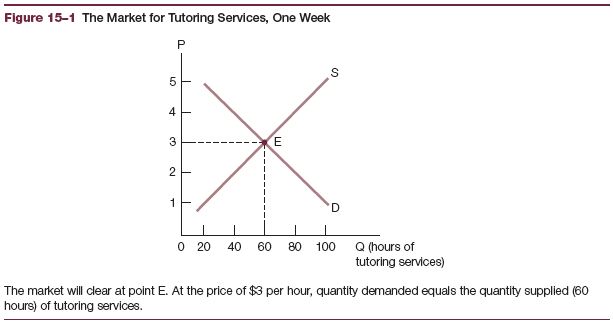 Graphing the Macroeconomy
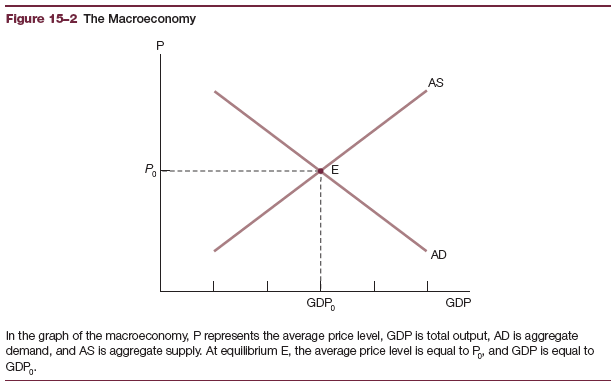 Gross Domestic Product
A Definition of GDP
Gross domestic product (GDP) – the market value of all final goods and services produced in the economy in a given time period (usually one year)
Market price – the retail price of a product plus any sales and excise taxes paid by the consumer
Gross national product (GNP) – the market value of all final goods and services purchased by the economy in a given time period (usually one year)
Gross Domestic Product
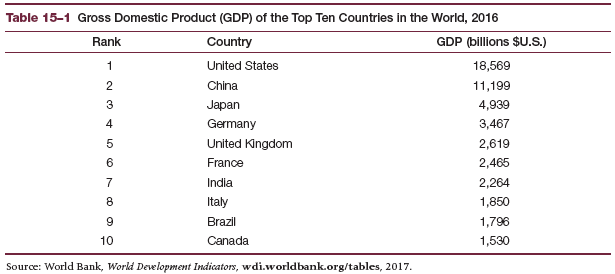 Gross Domestic Product
Real versus Nominal GDP
Real GDP – GDP calculated at constant prices
Constant prices – prices that exist in a base year
Nominal GDP – GDP calculated at current prices
Current prices – actual prices of a particular year
Gross Domestic Product
Flaws of GDP
Nonmarket activities
Ignores nonmarket activities – goods and services produced but not marketed
Examples: caring for your children, cooking, painting, etc.
Underground activities
Involves economic activity that is never reported to the government (either illegal or wish to evade taxes)
Examples: gambling, prostitution, drug trade
Underground activity causes GDP to understate actual economic activity
Gross Domestic Product
Flaws of GDP
Composition and distribution
Composition of GDP – the goods and services of which GPD consists
As important as the total value of GDP
Distribution of income – how national income is distributed within an economy
As important as the total value of GPD (i.e. income inequality)
Aggregate Demand and Supply
Aggregate demand will increase whenever any sectors of the economy increase their purchases
Sectors Represented by Aggregate Demand
Consumers
Businesses
Government
Foreign purchasers
Aggregate Demand and Supply
Sectors Represented by Aggregate Demand
Consumers
Consumer purchases represent the largest component of aggregated demand
Durable goods – products with a life of longer than one year (appliances, furniture, automobile)
Nondurable goods – products with a life of less than one year (food)
Consumers increase purchases when income/wealth increases – improved expectations of the future
Aggregate Demand and Supply
Sectors Represented by Aggregate Demand
Consumers
Consumer incomes affected by government policies
Policies to reduce personal income taxes serve to increase after-tax income
Consumer purchases will increase
Government policies that increase income transfers will increase consumer incomes
Income transfer – a cash transfer from the government to an individual for which no good or service is provided to the government in return
Social Security payments, unemployment compensation
Aggregate Demand and Supply
Sectors Represented by Aggregate Demand
Businesses
Business purchases a relatively small component of aggregate demand – fluctuate a lot
Private business firms purchase U.S. GDP
Equipment – machinery, tools, computers
Structures – factories, office buildings, retail outlets, restaurant building, warehouses
Inventories – unsold goods and materials
Business purchases influenced by expectations of the future, interest rates
Aggregate Demand and Supply
Sectors Represented by Aggregate Demand
Government
Purchases include food for government nutrition programs, office supplies for government administrators, cars used by police officers
Purchases services including those of police officers, firefighters, military personnel, public teachers
Purchase also include structures – prisons, school buildings
Aggregate Demand and Supply
Sectors Represented by Aggregate Demand
Government
Increase in government purchases – increase in aggregate demand
Government policies indirectly affect aggregate demand – change in taxes, income transfers
Income transfers not included in the category of government purchases of goods and services
Aggregate Demand and Supply
Sectors Represented by Aggregate Demand
Foreign purchasers
Foreign purchase accounts for about 10% of U.S. GDP in recent years
Purchasers include individual people, businesses, governments of other countries – refer to their purchases as U.S. exports
Increase in foreign purchases of U.S. GDP will result in an increase in aggregate demand
Aggregate Demand and Supply
Shifts in Aggregate Demand
An increase in aggregate demand caused by an increase in purchases by consumers, businesses, government, foreign purchasers represented as a forward shift in aggregate demand
A decrease in purchases by any of the four sectors causes a backward shift in aggregate demand
Aggregate Demand and Supply
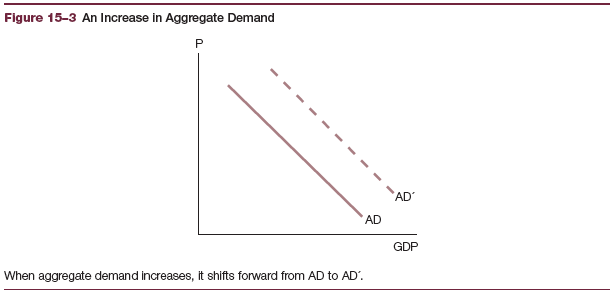 Aggregate Demand and Supply
Shifts in Aggregate Supply
An increase in aggregate supply would occur if the costs of production (energy prices, wage costs) decrease
Aggregate supply would also increase if technological advance makes production of our nation’s output cheaper and easier – agricultural production, construction, services of the tourism industry would increase if the weather is good
An increase in aggregate supply causes the aggregate supply curve to shift forward to the righ
Aggregate Demand and Supply
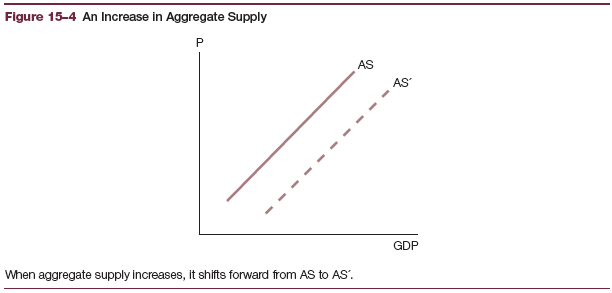 Inflation Revisited
Demand–Pull Inflation
Caused by an increase in aggregate demand – shifts forward
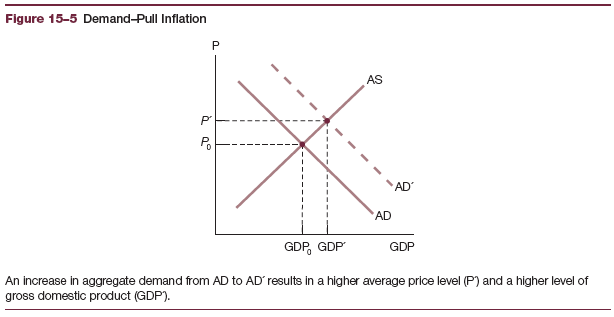 Inflation Revisited
Cost–Push Inflation
Caused by an increase in the costs of production – backward shift in aggregate supply
Recession – a decline in a nation’s GDP (output) associated with a rise in unemployment
Technically, there must a decline in real GDP for at least consecutive quarters
Stagflation – simultaneous inflation and recession
Inflation Revisited
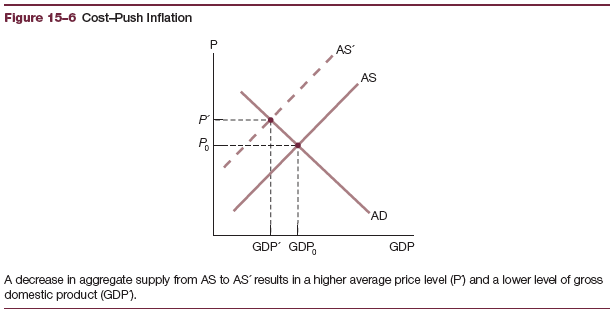 Inflation Revisited
Profit–Push Inflation
Results from the market power of various industries within the U.S. economy
Output deliberately restricted to drive up prices and profits
If market power extensive – backward shift in the aggregate supply curve
U.S. market power restricts output and employment in the U.S. – raises the prices of our products (especially manufactured items)
Harms workers and consumers alike
Negative implications for developing countries that import these products
Government Macro Policy
Fiscal Policy
The use of government spending and tax policy to shift the aggregate demand curve
Expansionary fiscal policy – fiscal policy that increases aggregate demand, thereby expanding the economy
Contractionary fiscal policy – fiscal policy that decreases aggregate demand, thereby contracting the economy
Full-employment GDP – the level of GDP associated with full employment of the labor force (a hypothetical concept)
Government Macro Policy
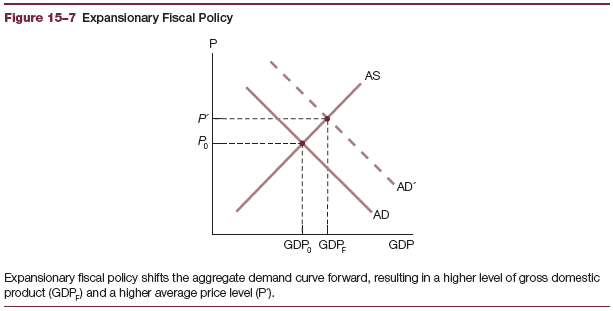 Government Macro Policy
Fiscal Policy
Examples of fiscal policy
1990s and early 2000s
(President Bill Clinton) increase in national highway construction
(President George W. Bush) large tax cuts, increased spending (wars in Iraq and Afghanistan)
The 2007–2016 recession and subsequent recovery
(President Obama) American Recovery and Reinvestment Act (the stimulus bill)
$787 billion in new spending and tax cuts designed to slow the economy’s downward spiral, then help it recover over time
Government Macro Policy
Fiscal Policy
Summary of fiscal policy
Expansionary fiscal policy consists of one or more:
Increase in government purchases of goods and services
Reduction in government taxes
Increase in government income transfers
Contractionary fiscal policy consists of one or more:
Decrease in government purchases of goods and services
Increase in government taxes
Decrease in government income transfers
Government Macro Policy
Monetary Policy
Changes made in the nation’s money supply to shift the aggregate demand curve
Under the control of the Federal Reserve
The U.S. central banking system
Expansionary monetary policy – increases aggregate demand, thereby expanding GDP
Contractionary monetary policy – decreases aggregate demand, thereby contracting GDP
Government Macro Policy
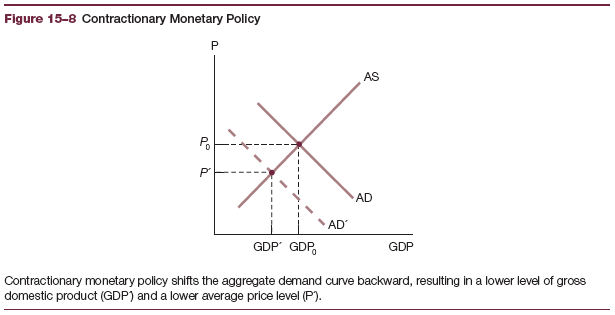 Government Macro Policy
Monetary Policy
Examples of monetary policy
1981–1983
Drastic expansionary monetary policy – lower interest rates, increased borrowing and spending by consumers and businesses, consequent increase in aggregate demand
2015 to 2016 (recovery from the Great Recession underway)
talk of allowing interest rates to rise once again to prevent any possible inflation
2017 and beyond (Trump)
continued policy of slow and cautious increases in interest rates, however by 2018 employment and spending high threatening inflation
The Trade-Off between Unemployment and Inflation
Increase in aggregate demand
Increase in GDP and employment
Creates inflation
Decrease in aggregate demand
Reduces the problem of inflation
Creates recession
Recession creates unemployment
Supply-Side Policy
Supply-side economics – the view that conservative economic policies can be used to increase aggregate supply
Idea behind supply-side policy:
By increasing aggregate supply rather than aggregate demand
GDP and employment will rise
Average price level will simultaneously fall
Supply-side policy can have negative side effects
Rising deficit in 2018 that followed the 2017 tax bill
Conservative versus Liberal
Liberals
In favor of fiscal policy that increases government purchases and transfers – especially purchases for domestic social programs
Conservatives
Would prefer to see fiscal policy that reduces taxes, places more purchasing power in the private sector – though often supportive of high levels of defense-related spending
Would prefer the use of monetary policy – by lowering interest rates enables private consumers and businesses to increase their purchases
Appendix 15–1: Slopes of the AD and AS Curves
Slope of the Aggregate Demand Curve
Downward sloping
Quantity of gross domestic product demanded increases when the average price level falls, decreases when the average price level rises
Relationship between the quantity of GDP demanded the average price level is negative
International trade effect
Reduces the value (purchasing power) of our wealth (assets)
Implications for interest rates
Appendix 15–1: Slopes of the AD and AS Curves
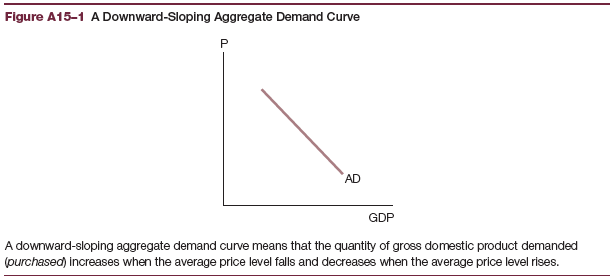 Appendix 15–1: Slopes of the AD and AS Curves
Slope of the Aggregate Supply Curve
Upward sloping
Aggregate demand-side policy creates a trade-off between unemployment and inflation – not so clear-cut if we look at the aggregate supply curve
Shape of the aggregate supply curve
Flat range (Range A)
Upward-sloping range (Range B)
Vertical range (Range C)
Appendix 15–1: Slopes of the AD and AS Curves
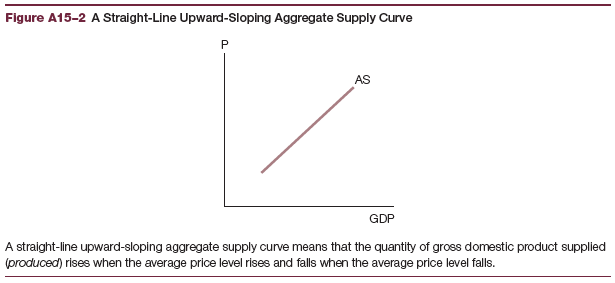 Appendix 15–1: Slopes of the AD and AS Curves
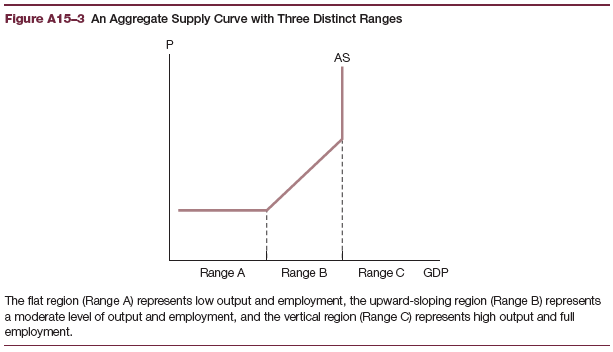 Appendix 15–1: Slopes of the AD and AS Curves
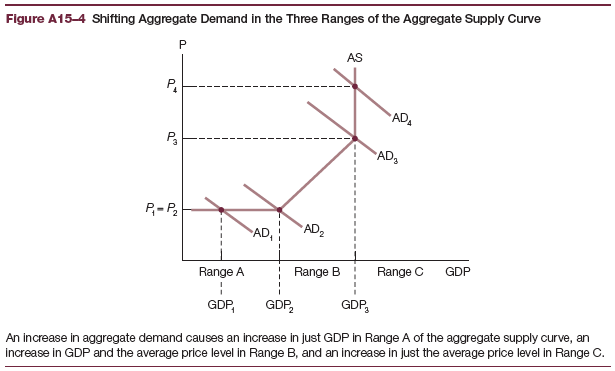 Appendix 15–1: Slopes of the AD and AS Curves
Slope of the Aggregate Supply Curve
Flat range (Range A)
Sometimes called the Keynasian range – typical of the Depression era when John Maynard Keynes developed his theory of economy
Increase in aggregate demand – increase output and employment, no inflation
Appendix 15–1: Slopes of the AD and AS Curves
Slope of the Aggregate Supply Curve
Upward-sloping range (Range B)
Reflecting a normal state of the economy – moderate changes in GDP, employment, average price level
Shift in aggregate demand within this range will create the trade-off between unemployment and inflation
Appendix 15–1: Slopes of the AD and AS Curves
Slope of the Aggregate Supply Curve
Vertical range (Range C)
High GDP and a fully employed economy
Increase in aggregate demand – create inflation, no additional output or employment
Appendix 15–2: Supply Side Economics
Supply-side policy – the use of various tools to improve the incentives for workers and businesses to produce more output, thereby increasing aggregate supply and GDP
Tools of Supply-side Policy
Cuts in personal income tax rates
Cuts in income transfers
Deregulation
Appendix 15–2: Supply Side Economics
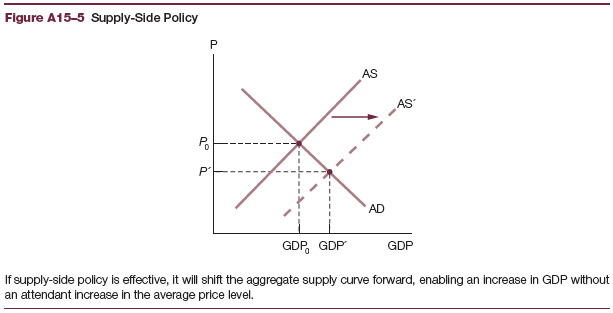 Appendix 15–2: Supply Side Economics
Cuts in personal income tax rates
Reduction in tax rates tantamount to an increase in hourly wages
People will respond to the incentive of higher after-tax wages by increasing their work effort – some will take second jobs, others accept overtime hours, still others will take a job previously unwilling to take
Increased work effort will result in expanded production – increase the supply side of the economy
Aggregate supply will shift forward – expanded GDP, decreased price level
Appendix 15–2: Supply Side Economics
Cuts in personal income tax rates
1981 – Reagan proposed a series of large, three-year tax rate cuts
High-income households received the largest tax reductions
Low-income households received very little benefit
President Bush pushed similarly large federal income tax rate cuts
Primarily benefited high-income earners
2017 – Trump tax bill passed on a strictly partisan basis (Republicans in favor), highly controversial
Supporters said it would create economic growth, others concerned about the overall preference for business tax cuts over personal tax cuts
Highly negative impact on income distribution
Appendix 15–2: Supply Side Economics
Cuts in income transfers
Can be construed as both fiscal policy and supply-side policy tools
Fiscal policy – lower recipients’ incomes (consumption purchases fall – decrease in aggregate demand)
Supply-side policy – incentives important (transfer programs provide incentives for people to be lazy, seeking handouts from the government instead of going to work)
By reducing transfers, people forced to seek employment – more people working, production expands, aggregate supply increases
President Reagan enacted large cuts in government income transfers
Primarily social welfare programs – major impact on the nation’s poor
Appendix 15–2: Supply Side Economics
Deregulation
The reduction of government regulations
Also works through incentives
Lower costs of production raise profit margins
Businesses greater incentives to produce
Reagan argued that by reducing regulations, businesses would expand production, thereby increasing aggregate supply
Trump an open advocate for major reductions in regulations, placed severe limits on new regulations
Regulations that protected the environment, work safety, consumer safety slashed
Appendix 15–2: Supply Side Economics
Effects of Supply-Side Policy
Cuts in tax rates – limited effect, if any, on work effort
Cuts in income transfers – do not result in expanded work effort
Deregulation – serious implications for workers and the environment, housing and financial sectors, GDP and employment
Supply-side policies from the early 1980s, early 2000s, 2017–12018 all have an objective of a reduced role for government in the economy
Supply-siders would reduce government domestic spending on social programs, reduce government regulatory control over business
Appendix 15–2: Supply Side Economics
Trickle-Down
Trickle-down philosophy – the view that supply-side policy will generate economic growth and prosperity
Benefits will eventually “trickle down” to all